Escuela Normal de Educación Preescolar“AUTODESCRIPCIÓN”
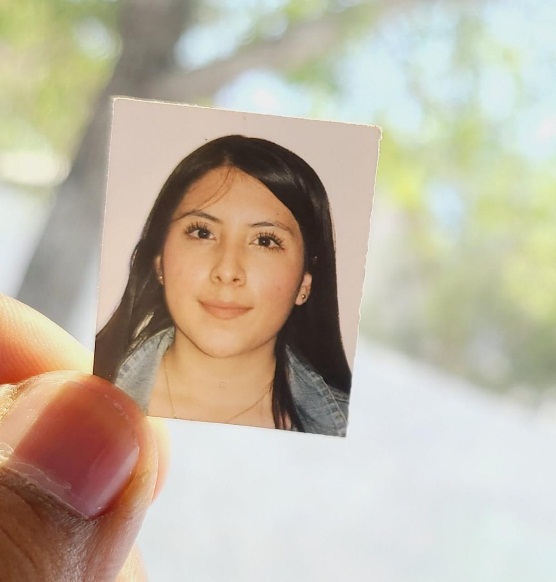 Docente: Graciano Montoya Hoyos.
Carrera: Lic. Educación Preescolar
Modulo: El sujeto y su formación profesional.
Nombre: Norma paulina Tavitas Cordova.
NUMERO DE LISTA:  #25
29 de agosto 2024
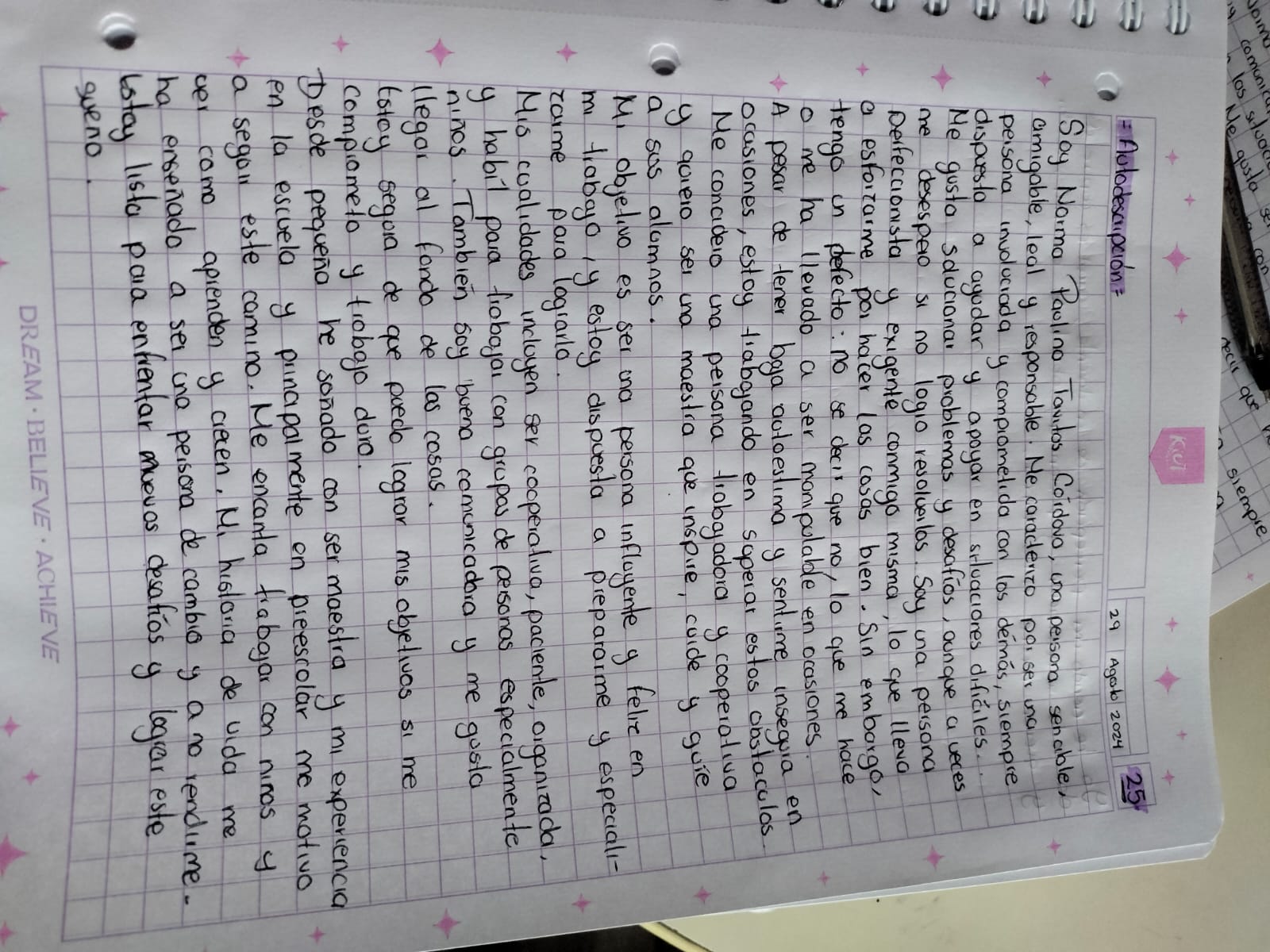 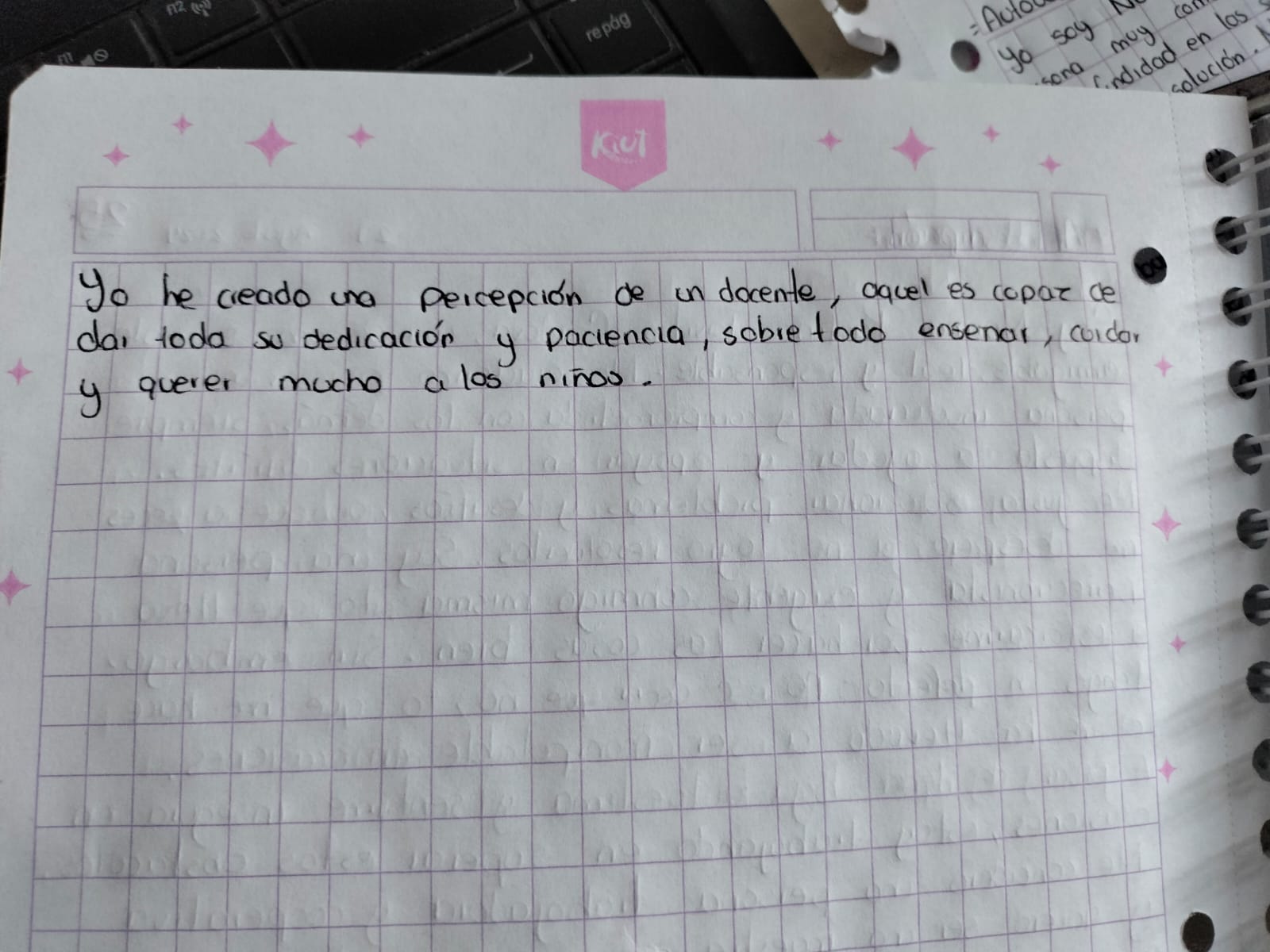